A Bitter Pill 
Farmacologische quiz
Casus 69aan via
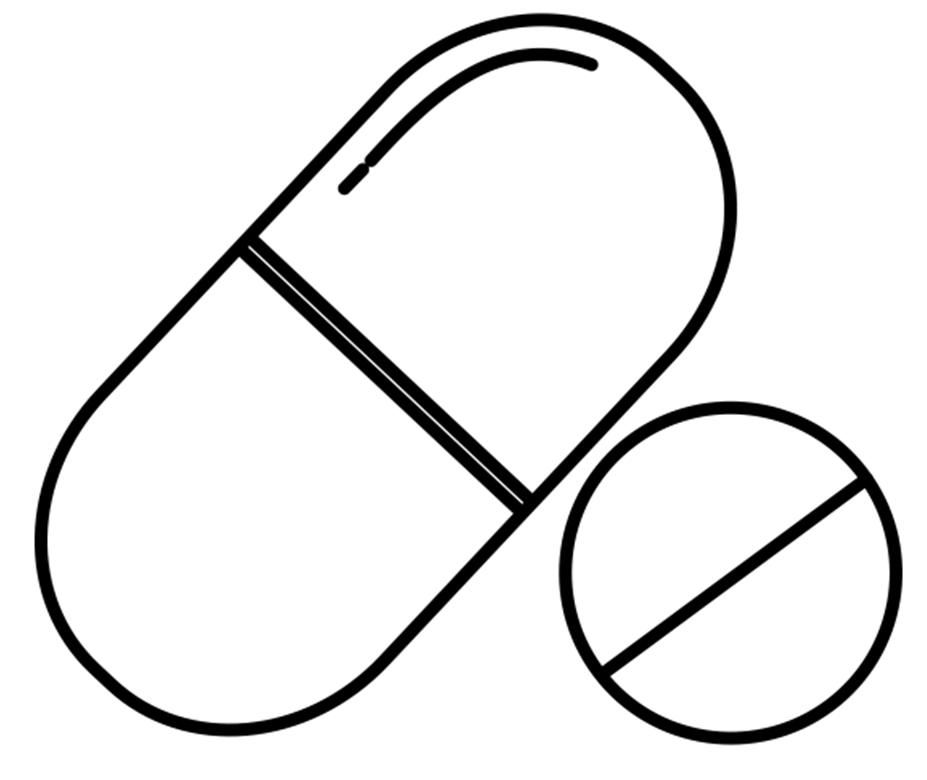 Desaturatie
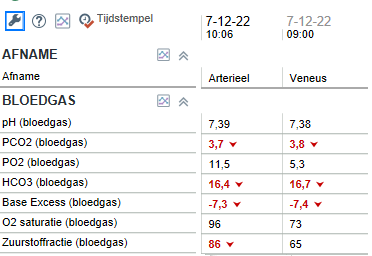 Casus – 55-jarige man
VG/ ‘07 Graves met nadien hypothyreoïdie, 2013 aortaklepstenose, chronische nierinsufficiëntie bij ADPKD

Opgenomen 02-12 vanwege HIV de novo met CD4-aantal van 40 cellen/mm3. Aan het licht gekomen tijdens screening voor niertransplantatie. Initieel zuurstofbehoeftig bij PJP en COVID, inmiddels zuurstofvrij na 4 opnamedagen.  Bij opname gestart met PJP-behandeling middels clindamycine, primaquine en prednison wegens zijn nierinsufficiëntie. 

Op 07-12 plotselinge saturatiedaling tot 90%, herstelde tot 95%  met 5L O2 suppletie. 
Verdere controles: HF: 71 sl/min, RR: 174/95, Temperatuur: 37,1 C
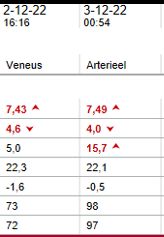 Ook deze quiz ontvangen? 

Meld je aan via:
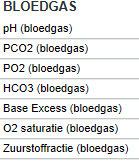 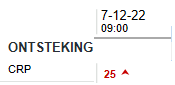 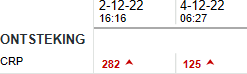 Wat is de oorzaak voor de desaturatie?
Overzicht opnamemedicatie
Amlodipine 1dd 5mg, Alfacalcidol 1dd 0,25mg, Levothyroxine 1dd 125ug, Valsartan/hydrochloorthiazide 1dd 320/12,5mg, Cholecalciferol 1x/maand 25000IE
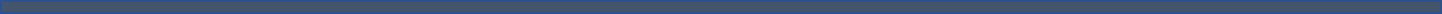 Aangeleverd door: WIDD
Aanmelden via: https://forms.gle/eEbaXQPZob8LpDN17​
A Bitter Pill 
Farmacologische quiz
Terugkoppeling casus 69aan via
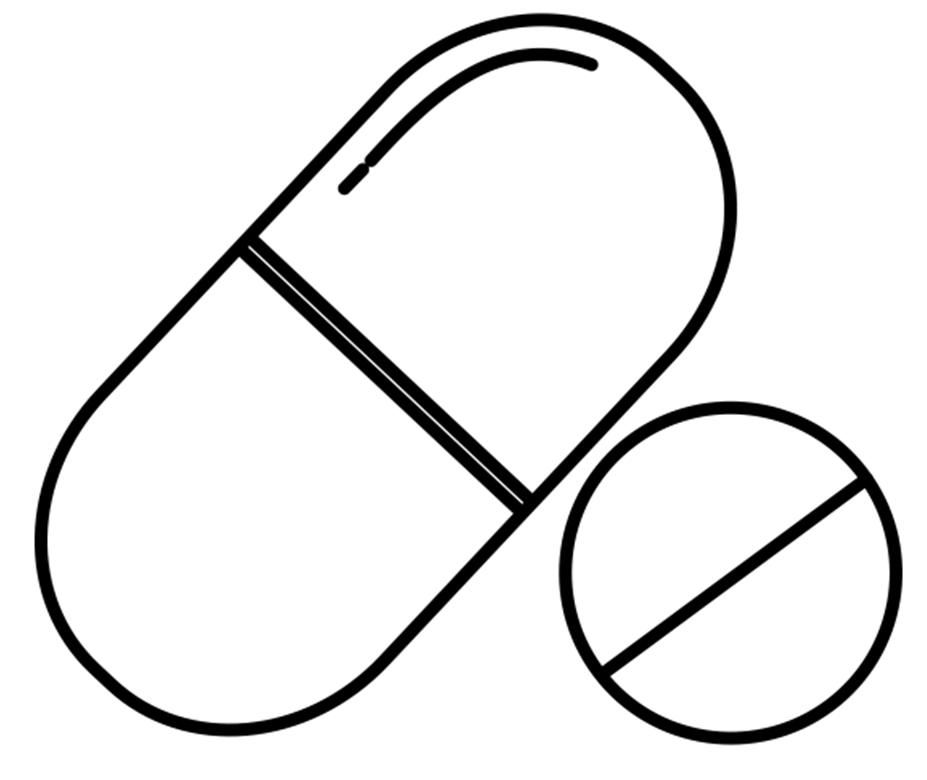 Desaturatie
Antwoord
Methemoglobinemie door primaquine.
Achtergrond
Methemoglobine is een geoxideerde vorm van hemoglobine, waarbij Fe2+ wordt geoxideerd tot Fe3+. Deze vorm kan geen zuurstof binden, leidend tot verminderde zuurstofafgifte en -transport. Daarnaast verplaatst de oxyhemoglobine-dissociatiecurve naar links waardoor zuurstofafgifte aan de weefsels bemoeilijkt wordt. Beide mechanismen leiden tot cyanose en weefselhypoxie. 
Symptomen worden meestal gezien bij een percentage boven de 15%. Er wordt dan kenmerkend een stabiele saturatie van 85% gezien, omdat methemoglobine nagenoeg hetzelfde lichtreflectiepatroon heeft als geoxygeneerd hemoglobine. Een pulsoxymeter kan geen onderscheid tussen beide maken, dus zuurstofsuppletie heeft hierop geen effect.
De diagnose kan worden gesteld middels een arterieel bloedgas, waarin de saturatie gemeten dient te worden en niet berekend uit de PO2. 
Beruchte oorzaken zijn medicamenten zoals Dapson, Chloroquine, Sulfonamides en nitraat bevattende drugs (poppers). 
Behandeling is het toedienen van zuurstof en stoppen van de veroorzakende agens. In ernstige gevallen kan methyleenblauw worden de toediening van methyleenblauw.
Afloop van de casus
In het geval van deze patiënt normaliseerde het hemoglobine binnen enkele dagen na stoppen van de primaquine.
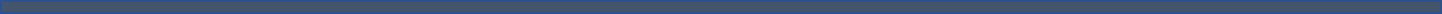 1. Fluoropyrimidine-associated cardiotoxicity: Incidence, clinical manifestations, mechanisms, and management - UpToDate
Aanmelden via: https://forms.gle/eEbaXQPZob8LpDN17​
Aangeleverd door: WIDD
A Bitter Pill 
Farmacologische quiz
Terugkoppeling casus 69aan via
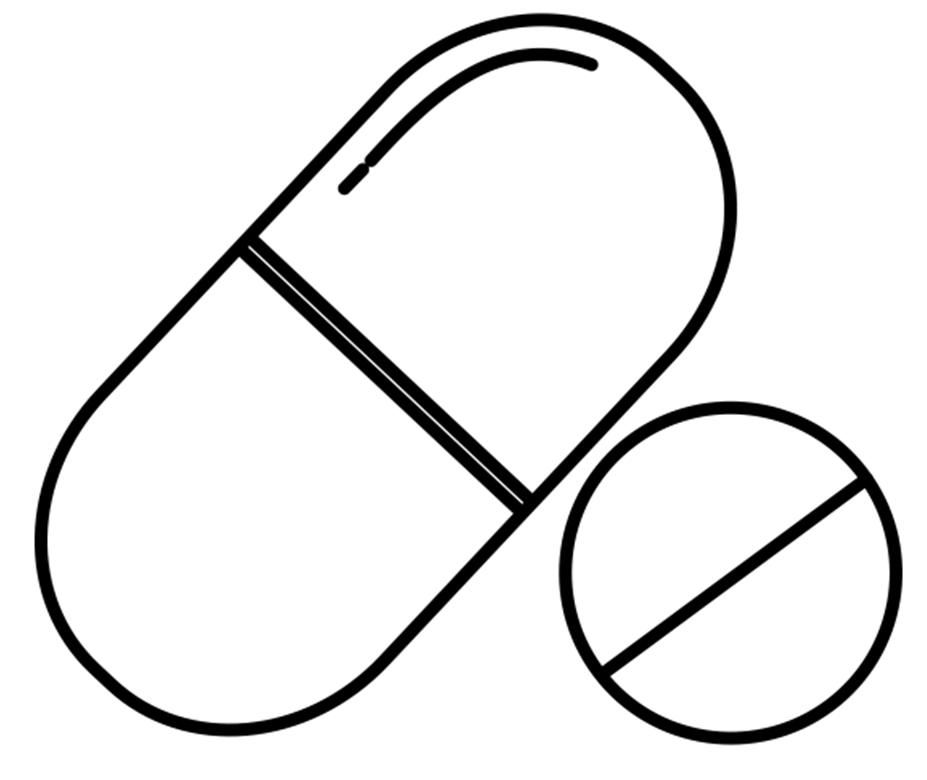 Desaturatie
Beloop methemoglobine
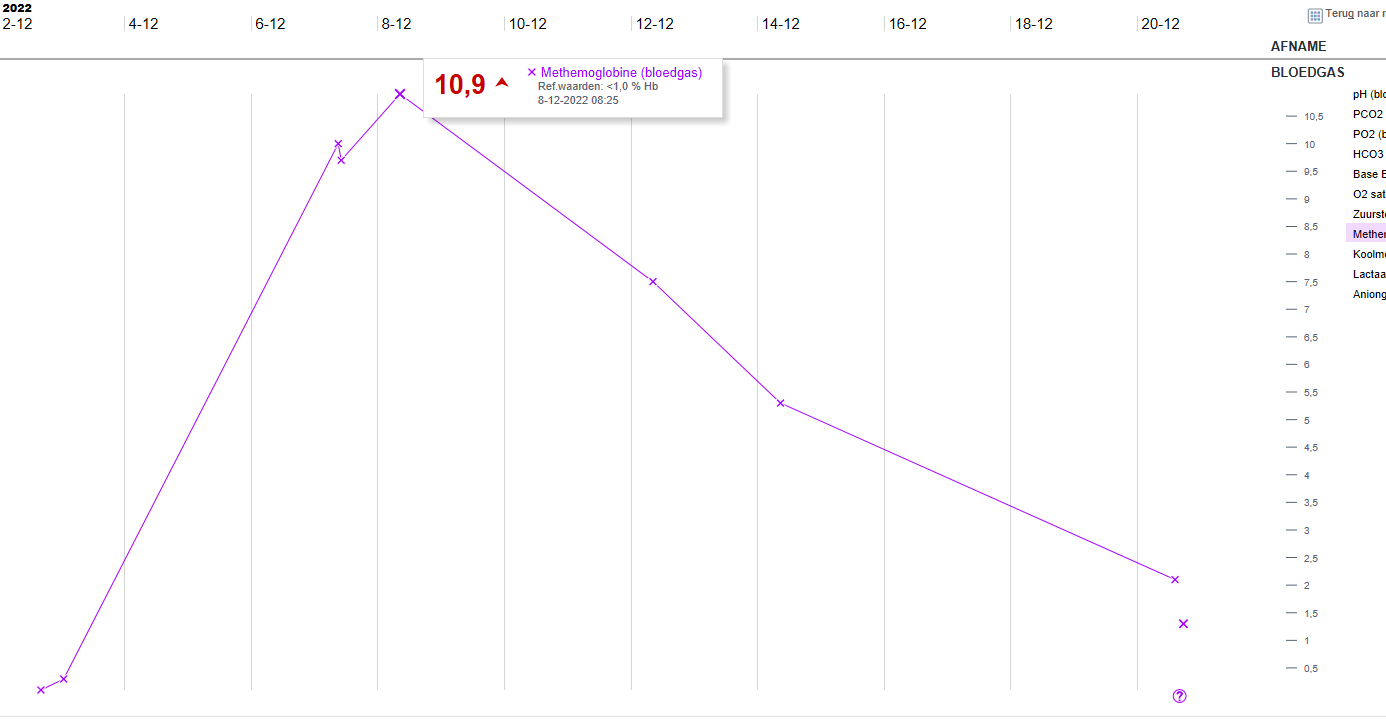 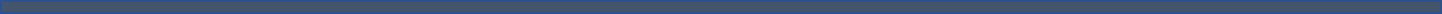 1. Fluoropyrimidine-associated cardiotoxicity: Incidence, clinical manifestations, mechanisms, and management - UpToDate
Aanmelden via: https://forms.gle/eEbaXQPZob8LpDN17​
Aangeleverd door: WIDD